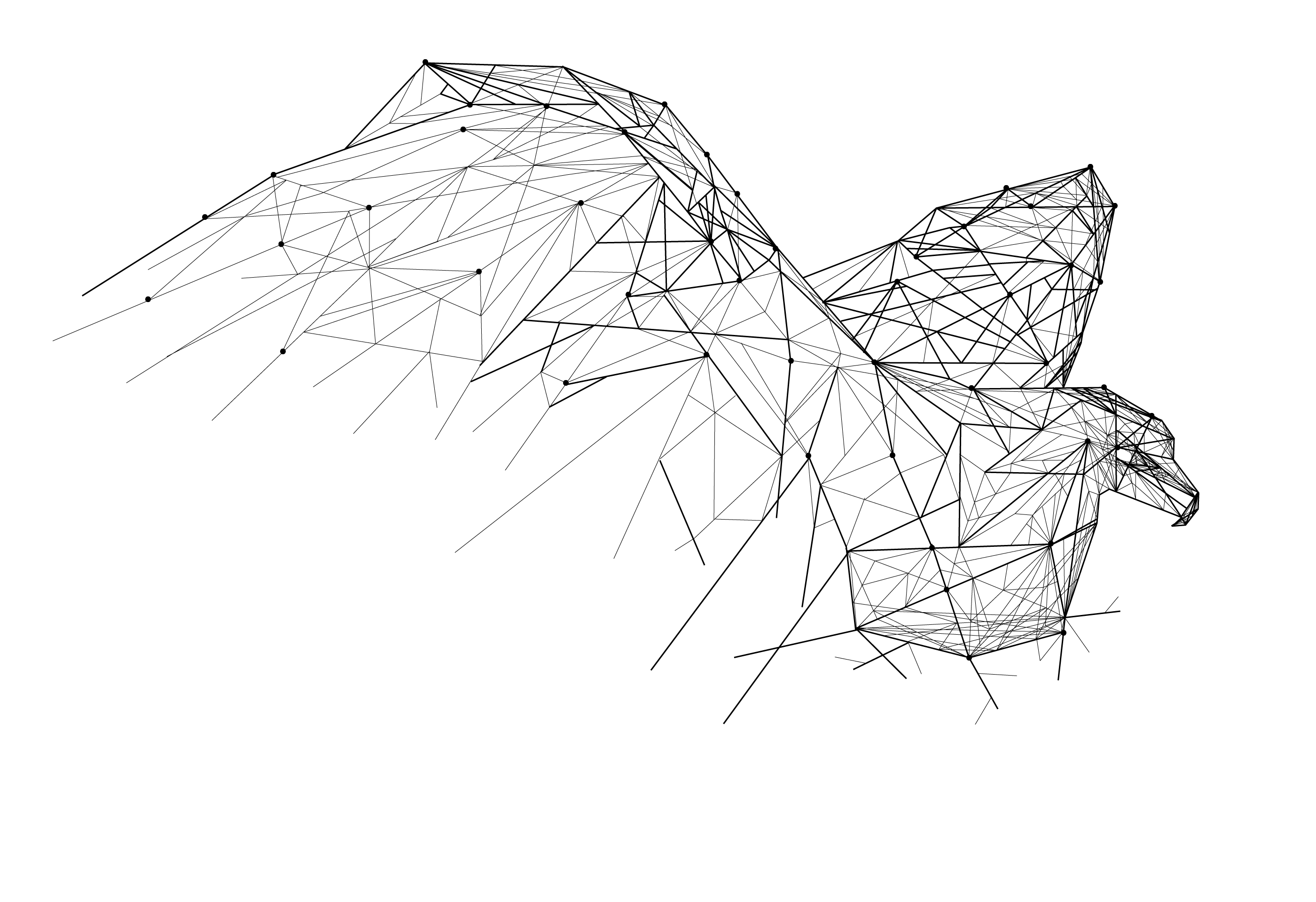 Календарный план Студенческого совета юридического факультета на 2019-2020
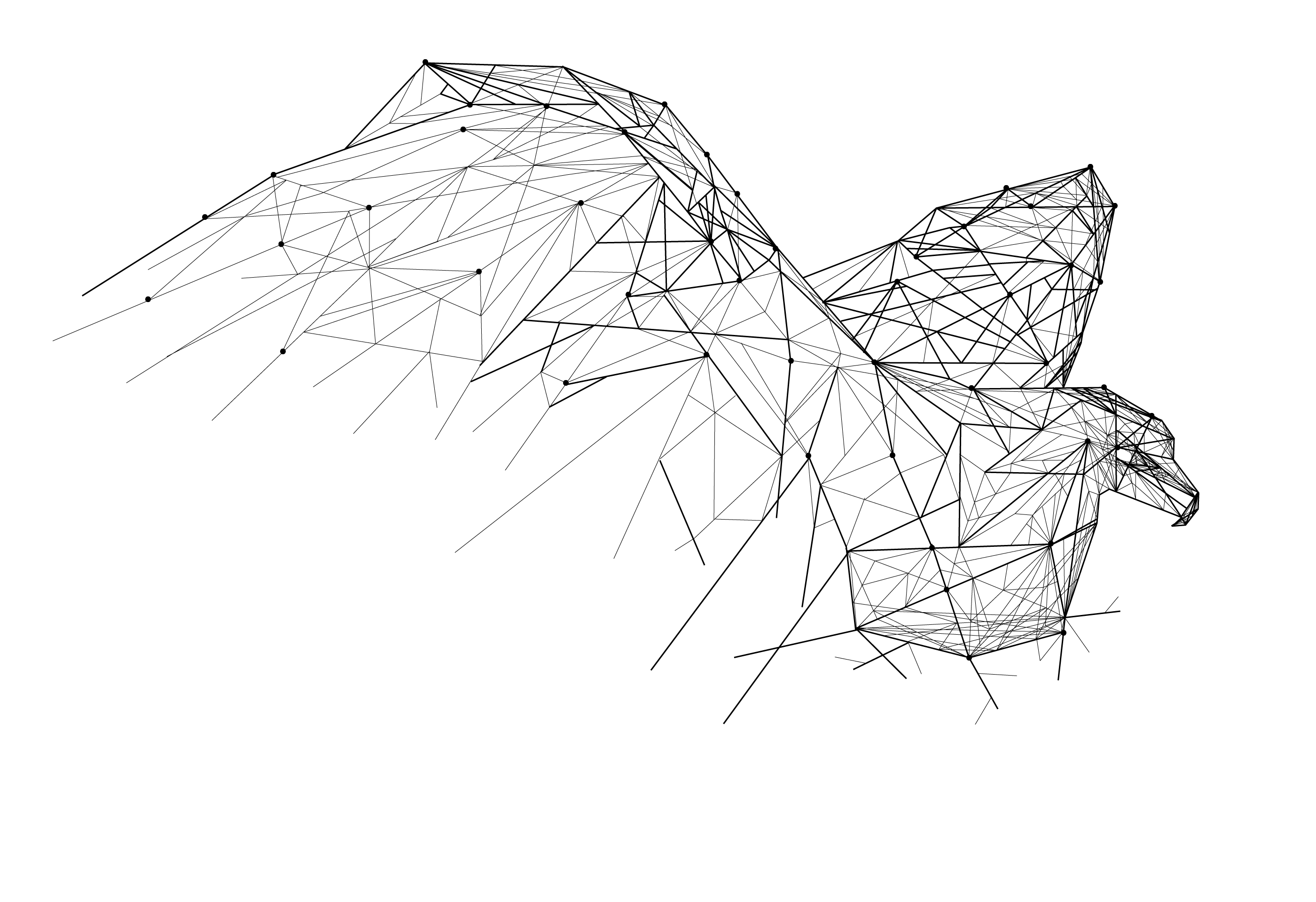 Направления работы студенческого совета факультета
Учебная работа
Внеаудиторная работа
Социальная работа
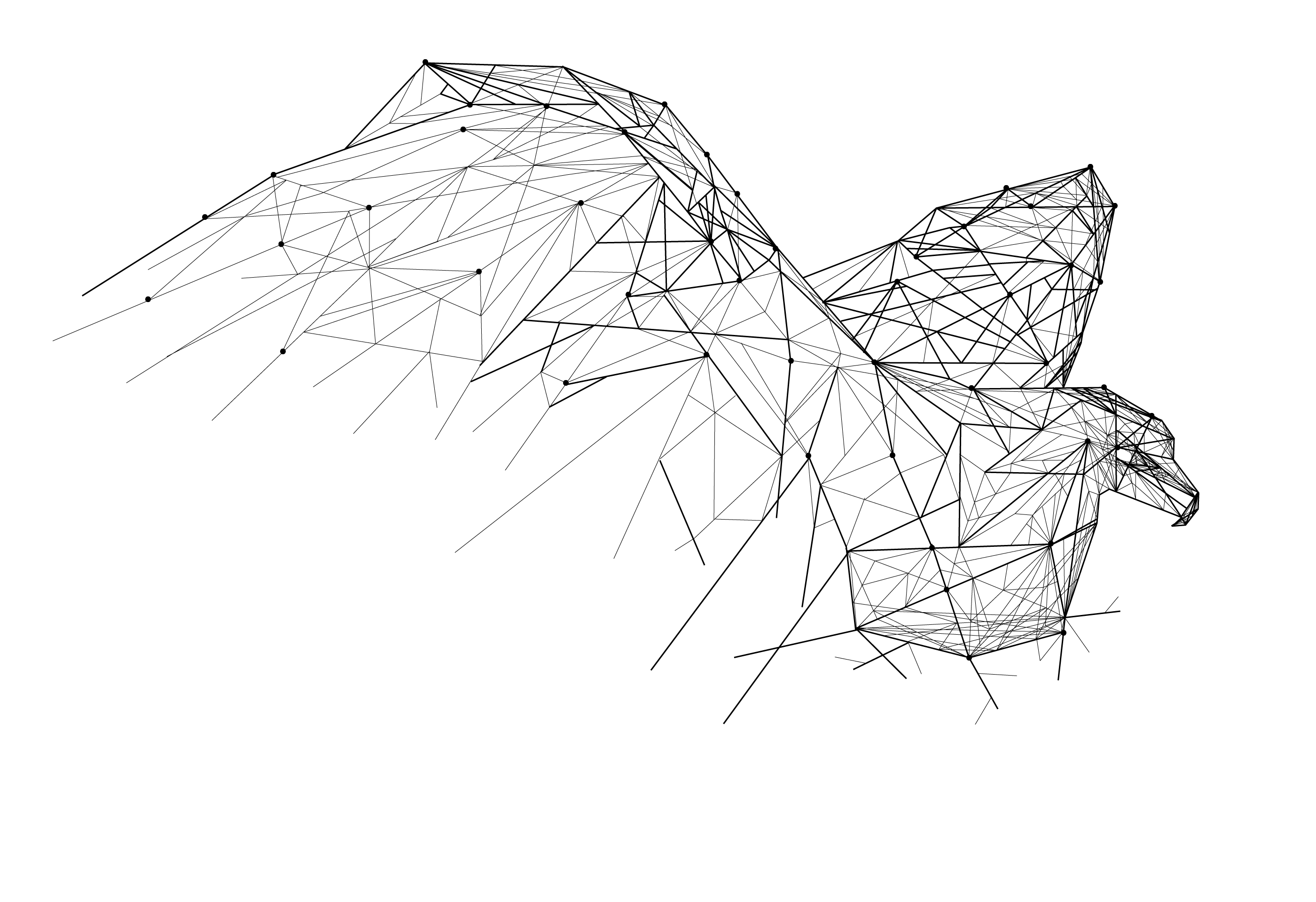 Учебное направление. Осень
Сентябрь

Сбор информации о пересдачах студентов по итогам летней сессии посредством взаимодействия со старостами учебных групп
анализ собранных данных и помощь студентам в ликвидации академических задолженностей по итогам летней сессии
Октябрь
 
Анализ аттестационного среза от координаторов
Помощь студентам в подготовке к ТКУ
 проведение дополнительных занятий по отдельным дисциплинам в случае наличия потребности и запроса студентов, а также взаимодействие с Учебным комитетом в данном вопросе
Ноябрь

сбор информации о не аттестациях студентов в ходе ноябрьского ТКУ посредством взаимодействия со старостами и координаторами учебных групп 
анализ собранных данных, взаимодействие социально-учебного направления с отстающими студентами в индивидуальном порядке по итогам ноябрьского ТКУ
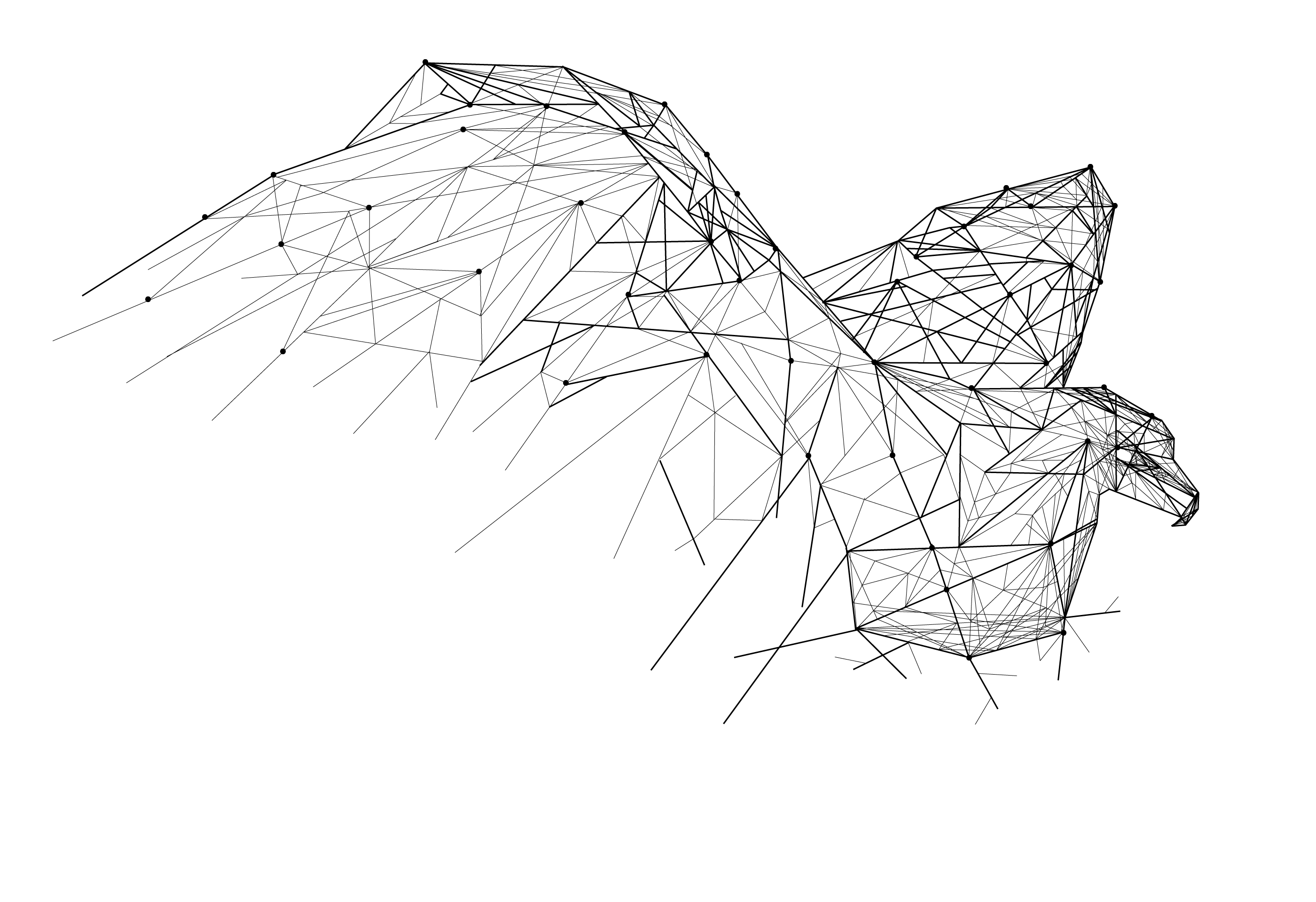 Учебное направление. Зима
Декабрь

Сбор информации о пересдачах студентов по итогам летней сессии посредством взаимодействия со старостами учебных групп
Проведение дополнительных занятий по отдельных дисциплинам в случае наличия потребности и запроса студентов, а также взаимодействий с Учебным комитетом в данном вопросе
Январь 
 
Сбор информации о пересдачах студентов по итогам зимней сессии посредством взаимодействия со старостами и координаторами учебных групп
Февраль

Анализ собранных данных и помощь студентам в ликвидации академических задолженностей по итогам зимней сессии
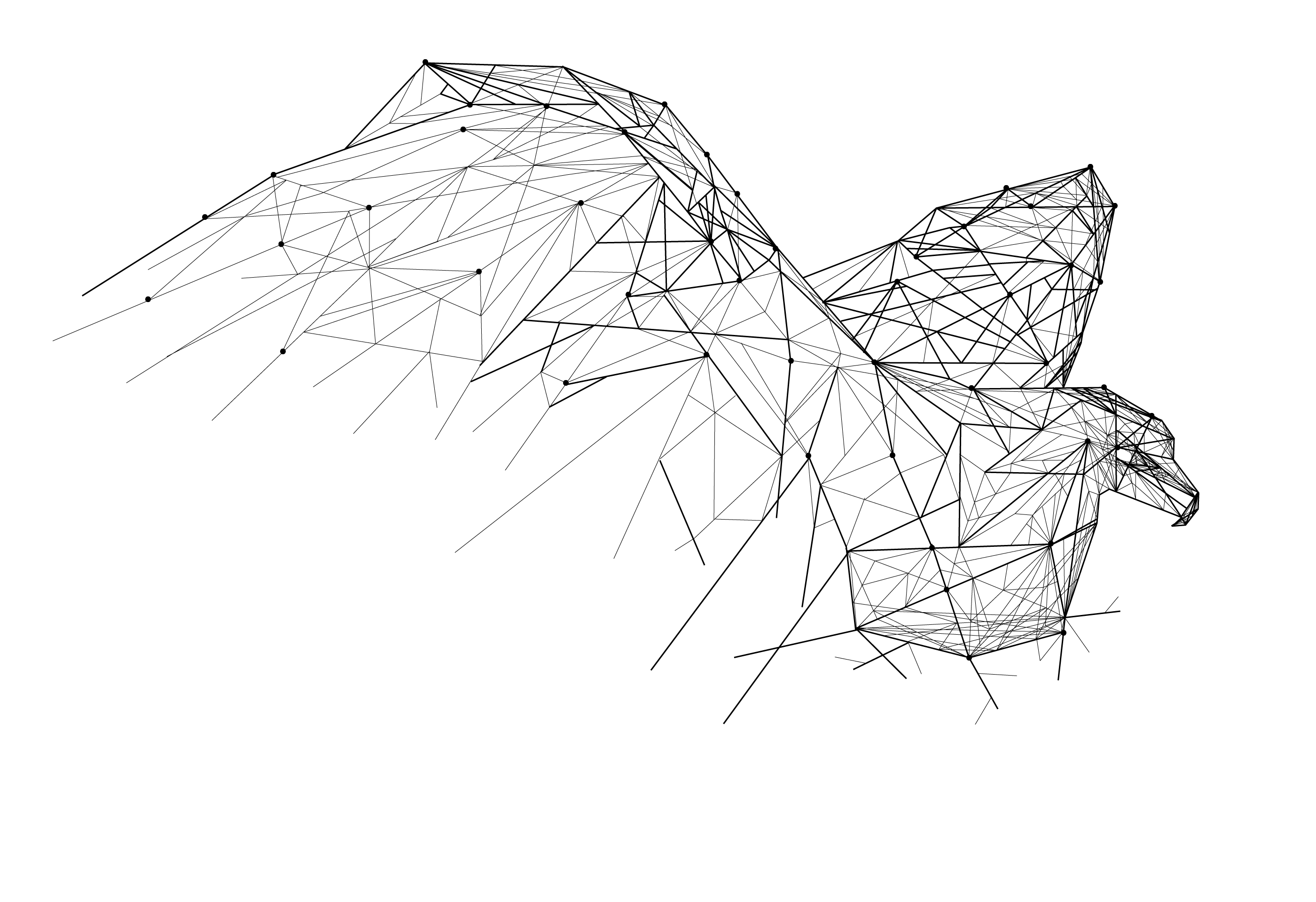 Учебное направление. Весна
Март

-  Анализ аттестационного среза от координаторов 
Помощь студентам в подготовке к ТКУ в апреле
проведение дополнительных занятий по отдельным дисциплинам в случае наличия потребности и запроса студентов, а также взаимодействие с Учебным комитетом в данном вопросе
Апрель 
 
- Сбор информации о не аттестациях студентов в ходе апрельского ТКУ посредством взаимодействия со старостами и координаторами учебных групп
Май 

- Анализ собранных данных, взаимодействие социально-учебного направления с отстающими студентами в индивидуальном порядке по итогам апрельского ТКУ 
- Помощь студентам в подготовке к летней сессии
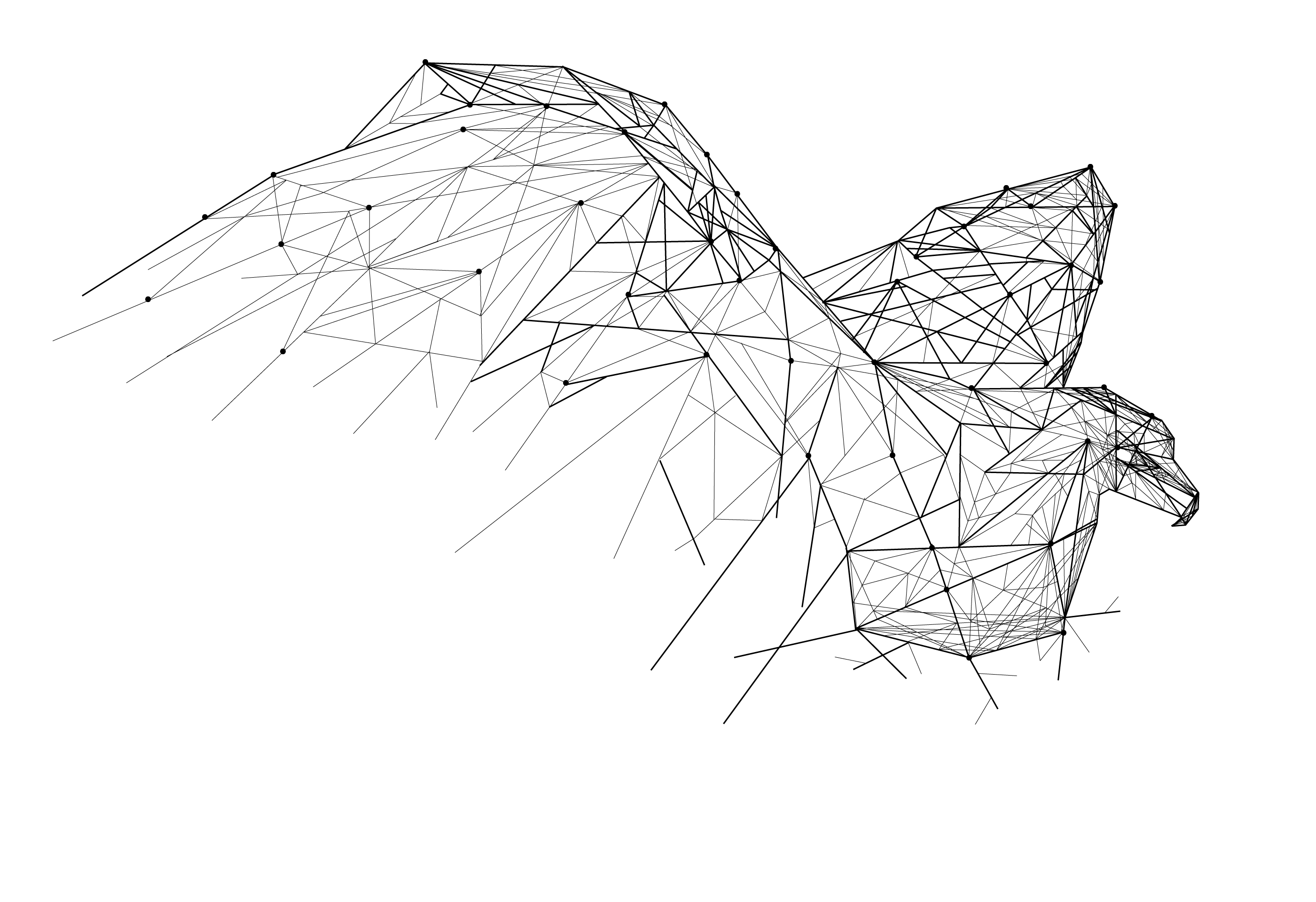 Учебное направление. Лето
Июнь/Июль/Август

Сбор информации о пересдачах студентов по итогам летней сессии посредством взаимодействия со старостами и координаторами учебных групп

Анализ собранных данных и помощь отстающим студентам в ликвидации академических задолженностей по итогам летней сессии.
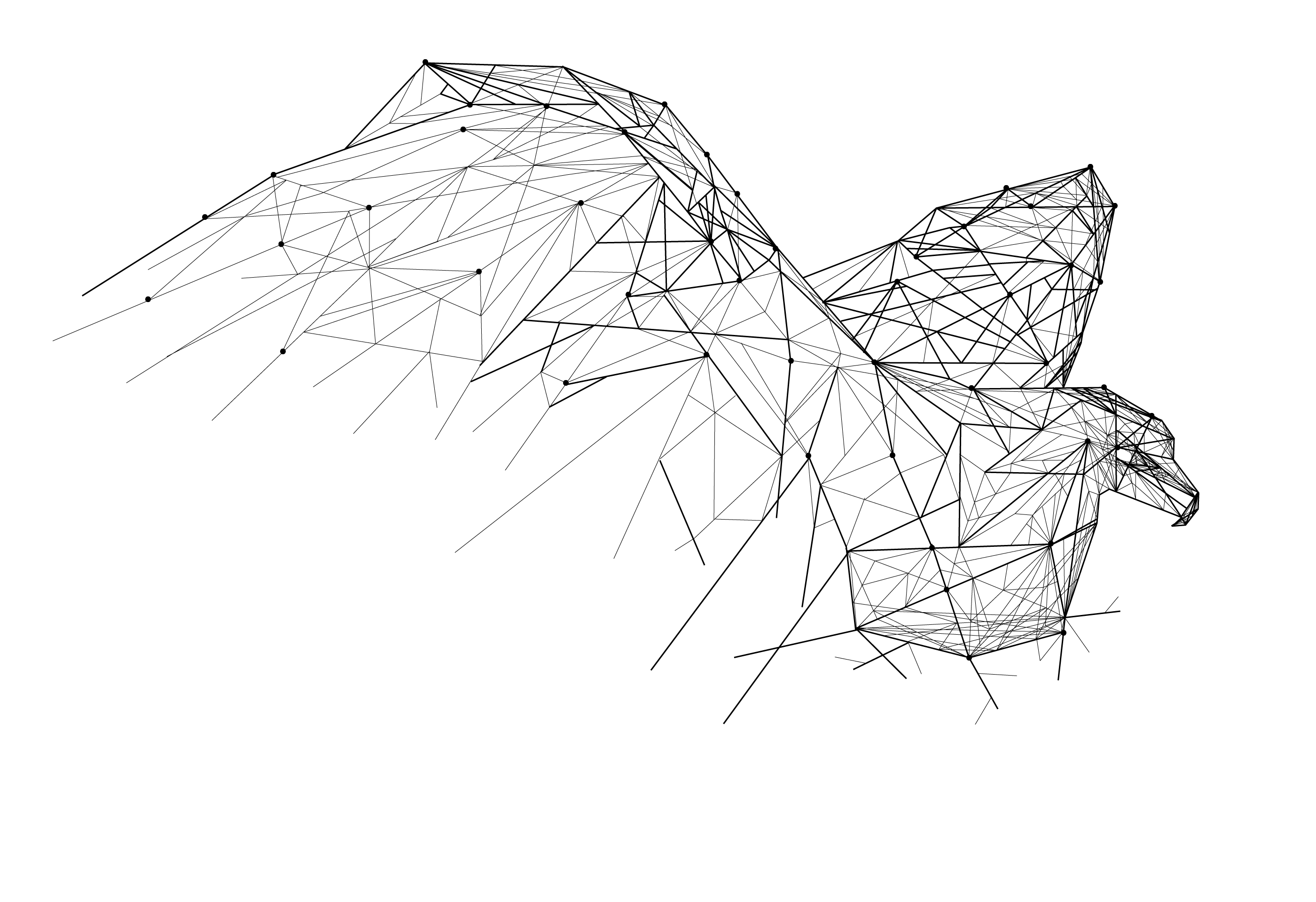 Социальное направление
Голосование по вынесению дисциплинарных взысканий отдельным студентам
Проведение профилактической работы со студентами, имеющими дисциплинарные взыскания
сбор информации о социальных проблемах студентов и решение их активистами социально-учебного направления в индивидуальном порядке
Осень 

- Работа по адаптации в университетской среде с первокурсниками Юридического факультета; 
- Работа по адаптации в университетской среде с иностранными студентами Юридического факультета
Зима
 
- мониторинг ситуации со столовой Рязанском проспекте (арендатор установил завышенную цену на комплексные обеды)
Весна 
 
- Проведение благотворительных акций и экологических мероприятий, направленных на сохранение природы и защиту окружающей среды
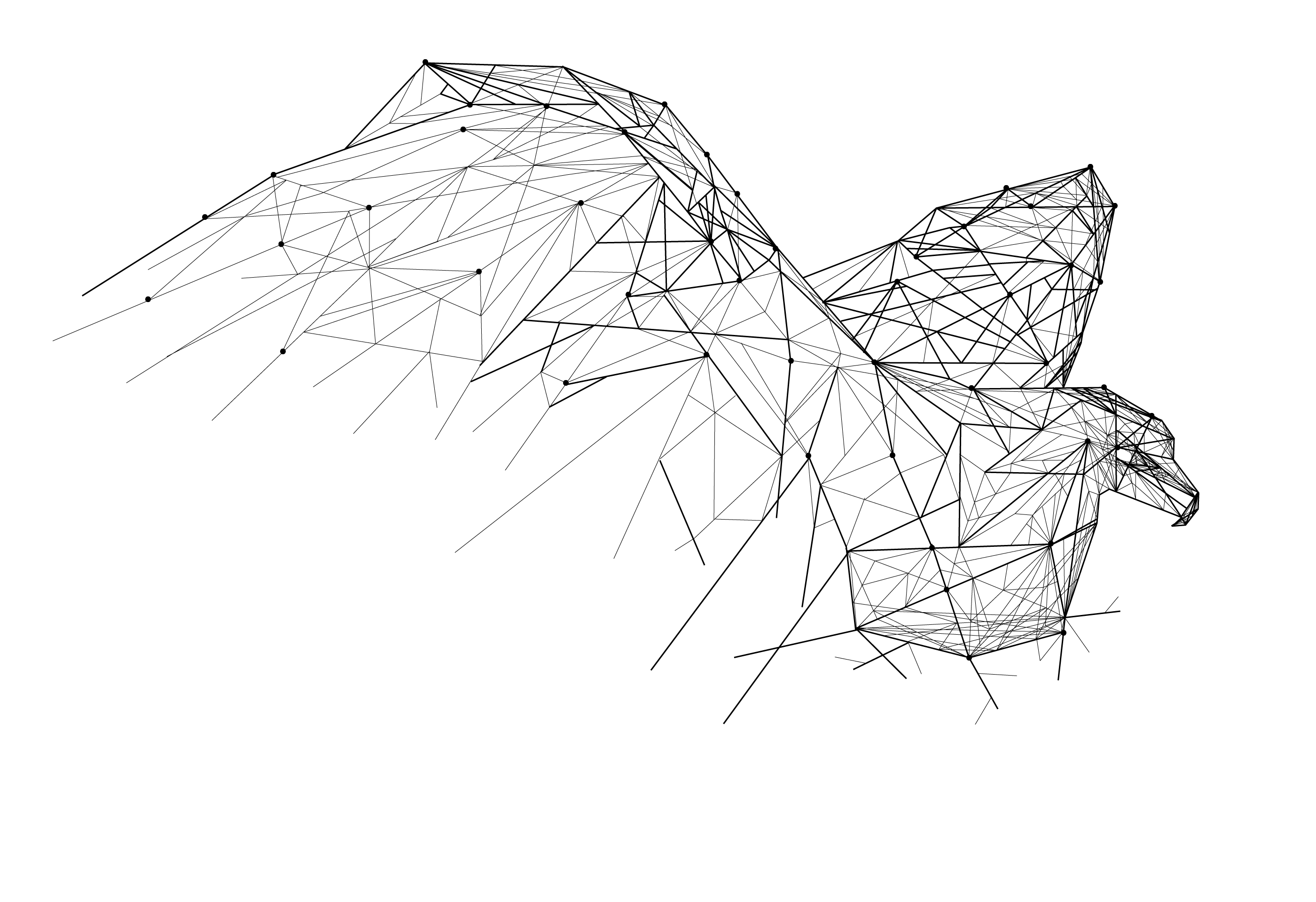 Внеаудиторная деятельность
Организация интеллектуальных, патриотических, спортивных, воспитательных и иных, развивающих надпрофессиональные компетенции мероприятий во внеаудиторной время

Популяризация здорового образа жизни среди студентов, участие в спортивных мероприятиях Финансового университета

помощь Финансовому университету в организации крупных университетских мероприятий: Международный день студента, Дебют первокурсника 2019, Школа Актива 2019, Новогодний балл Финансового университета, Школа Актива 2.0, проект «Urban Fest» проект «Координаторство»
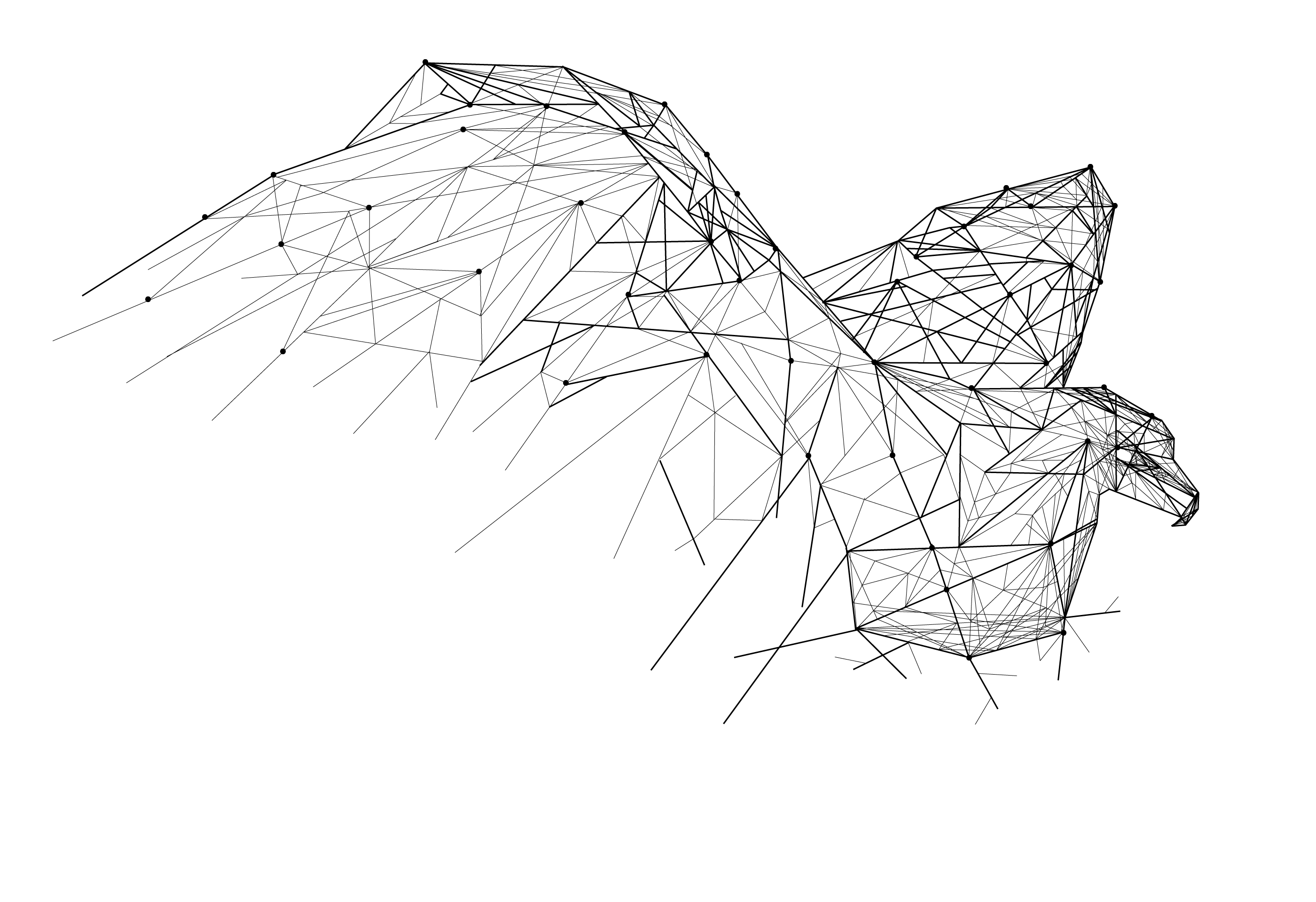 Сентябрь

Адаптационный социально-учебный проект «Привет, студент!»
Квест «Тайны Фемиды», направленный на социализацию первокурсников и развитие их профессиональных компетенций
Октябрь
 
Спортивно-оздоровительное мероприятие «Территория выживания»
Ноябрь

Практико-ориентированное мероприятие, направленное на повышение профессиональных компетенций «Юридический дебаты»
Март 

Межвузовское мероприятие, направленное на развитие ораторского мастерства «Лучший оратор»
Апрель 

-  Интеллектуальная игра «Брейн шторм»
Май 

- Праздничный концерт, посвящённый празднованию «Дня победы»